PRESENTACIÓ PROJECTE EDUCATIU
ESCOLA 
JOSEP CARNER

Volem que els nostres alumnes adquireixin les competències necessàries per a saber relacionar-se, ser feliços, superar obstacles i aprendre dels i amb els altres
7 Principis de l’aprenentatge
L’alumne és el centre de l’aprenentatge
Compromís actiu
Aprendre a aprendre
7 Principis de l’aprenentatge
L’aprenentatge és de naturalesa social
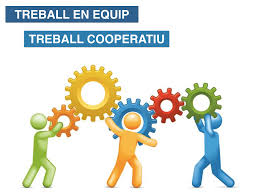 7 Principis de l’aprenentatge
Les emocions 
són part 
integral 
de 
l’aprenentatge
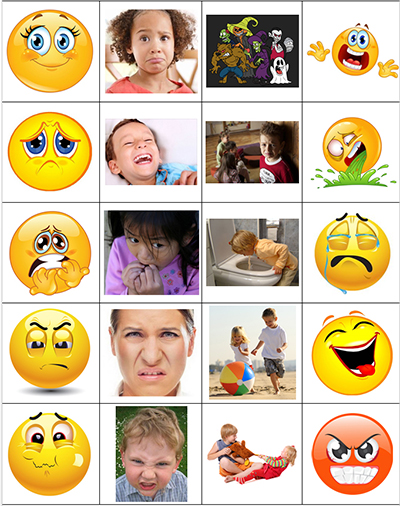 7 Principis de l’aprenentatge
L’aprenentatge ha de tenir en compte les diferències individuals
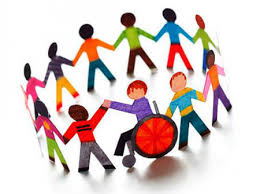 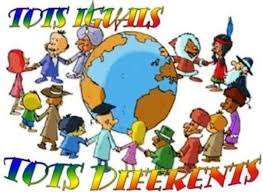 7 Principis de l’aprenentatge
L’esforç i afany de superació de l’alumnat és clau per a l’aprenentatge
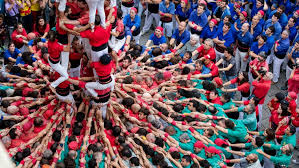 7 Principis de l’aprenentatge
L’avaluació continuada afavoreix l’aprenentatge
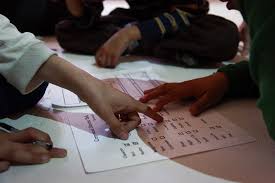 7 Principis de l’aprenentatge
Aprendre és construir connexions horitzontals entre diferents àrees i matèries
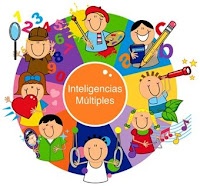 COM  TREBALLEM
Oferim diferents situacions i espais d’aprenentatge. Tenim en compte les intel·ligències múltiples. Volem entendre com aprenen els nostres alumnes per ajudar-los en el seu procés d’aprenentatge.


RACONS, PROJECTES, ESPAIS I CAPSES
RACONS A LES AULESComunitat de petits
Propostes manipulatives i significatives per a treballar els diferents aspectes del currículum cercant l’autonomia dels alumnes.
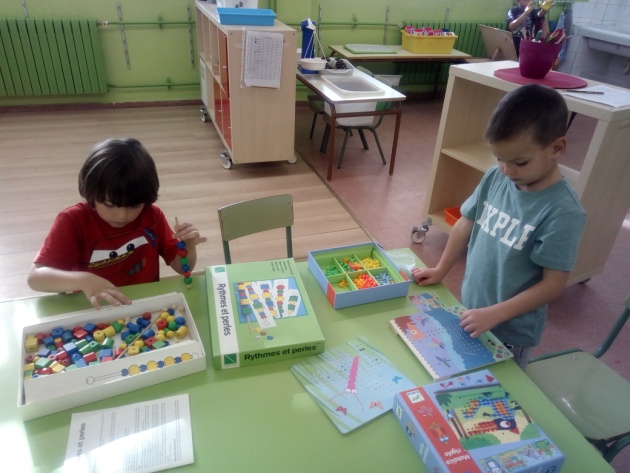 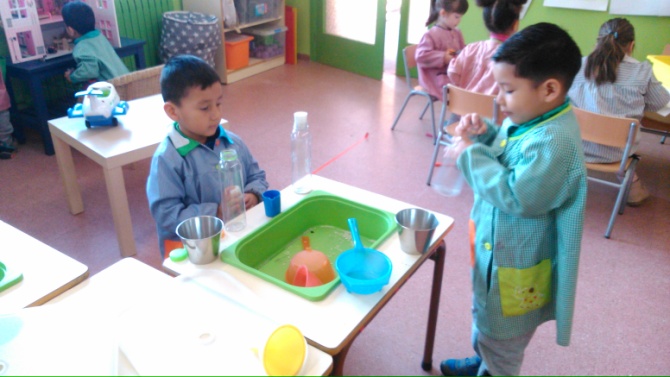 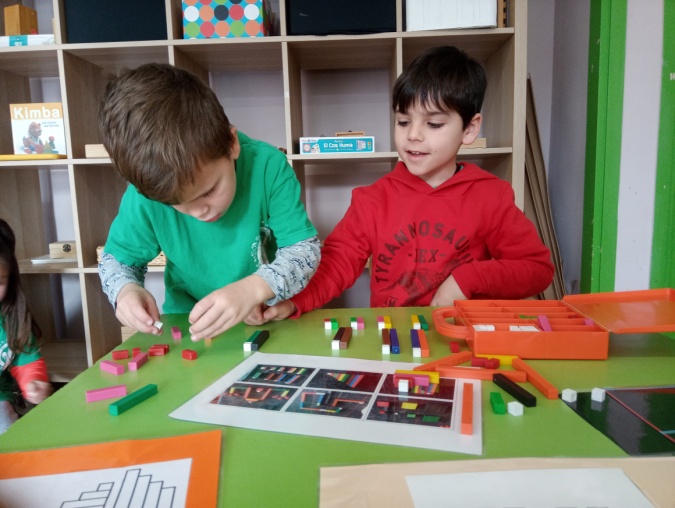 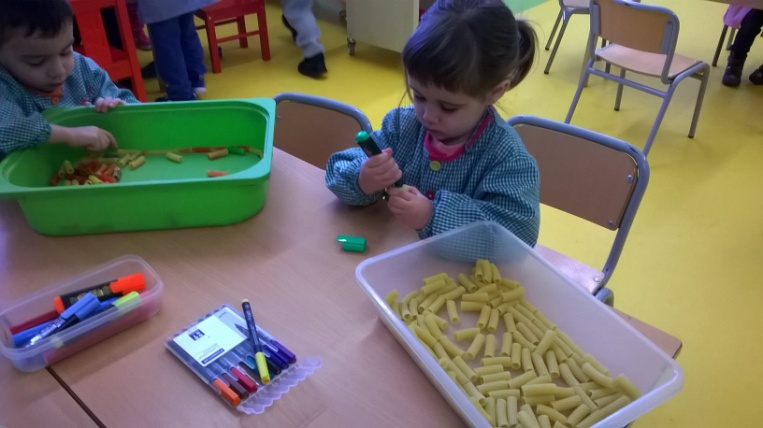 RACONS A LES AULESComunitat de mitjans
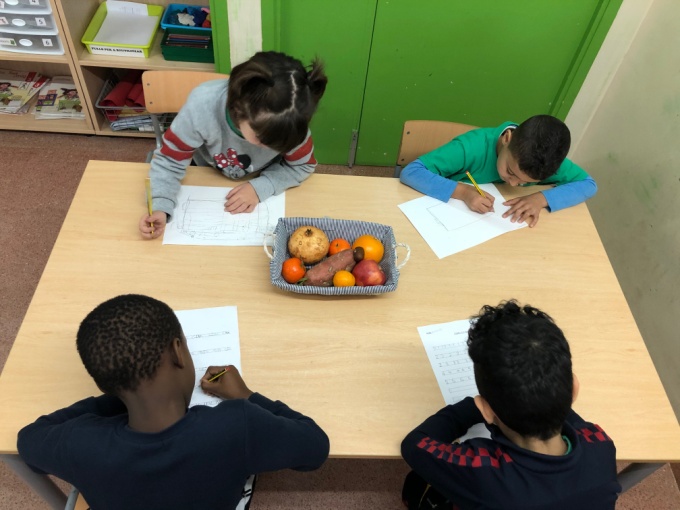 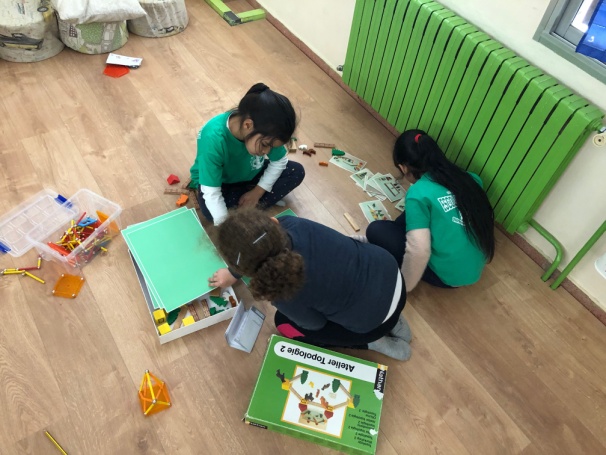 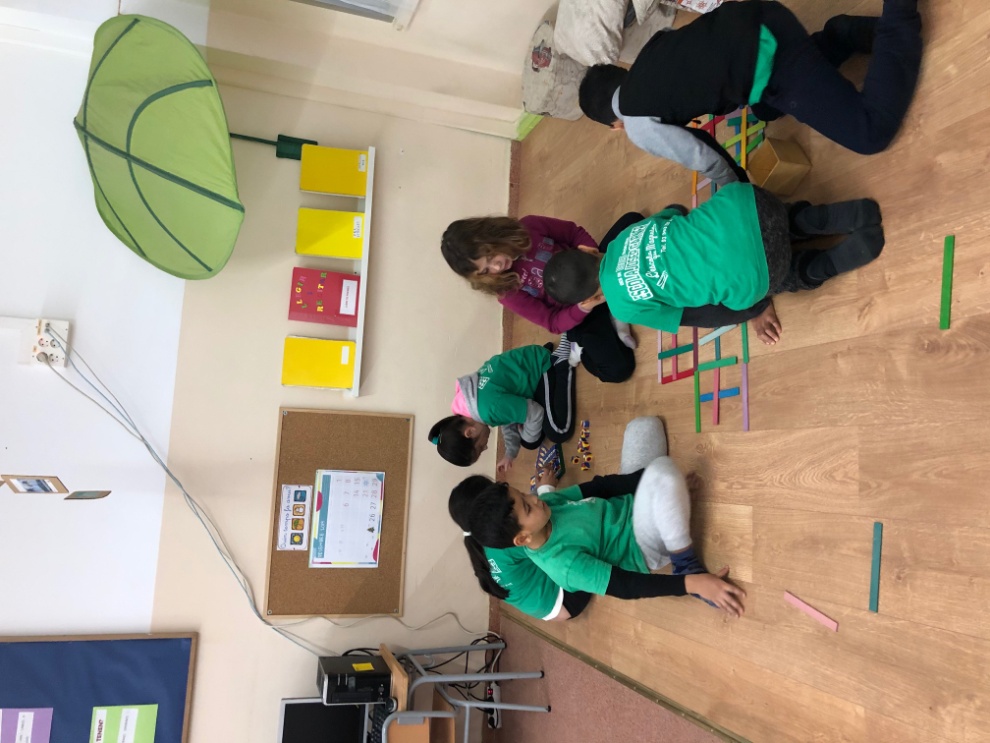 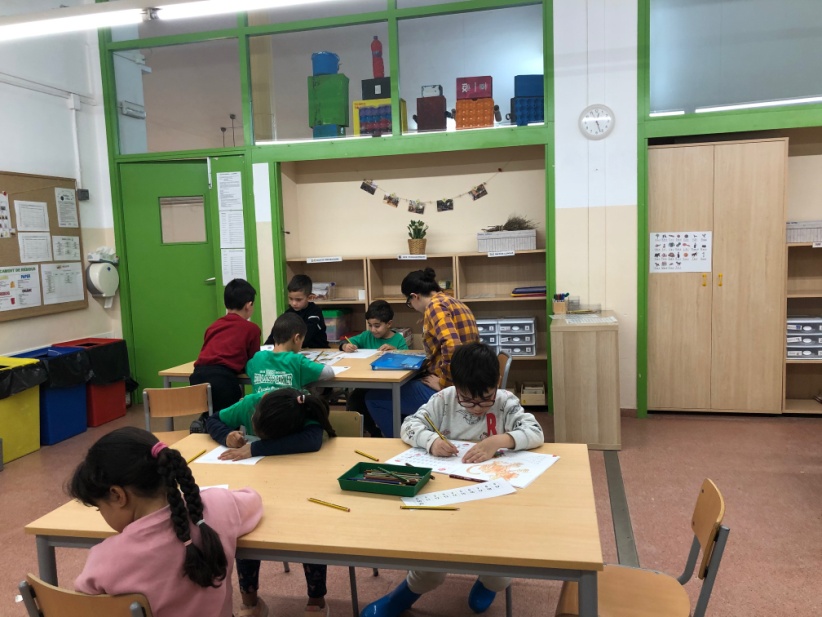 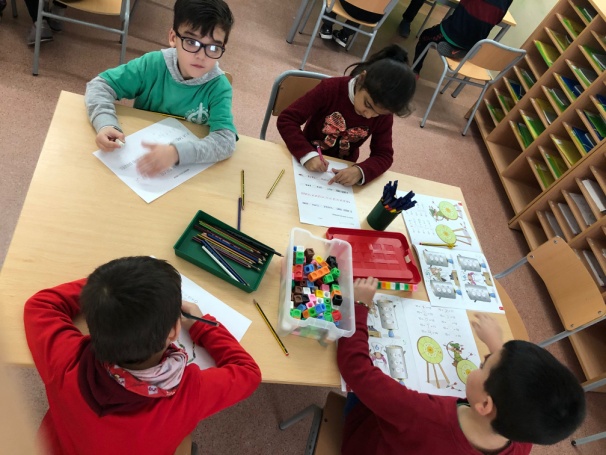 RACONS A LES AULESComunitat de grans
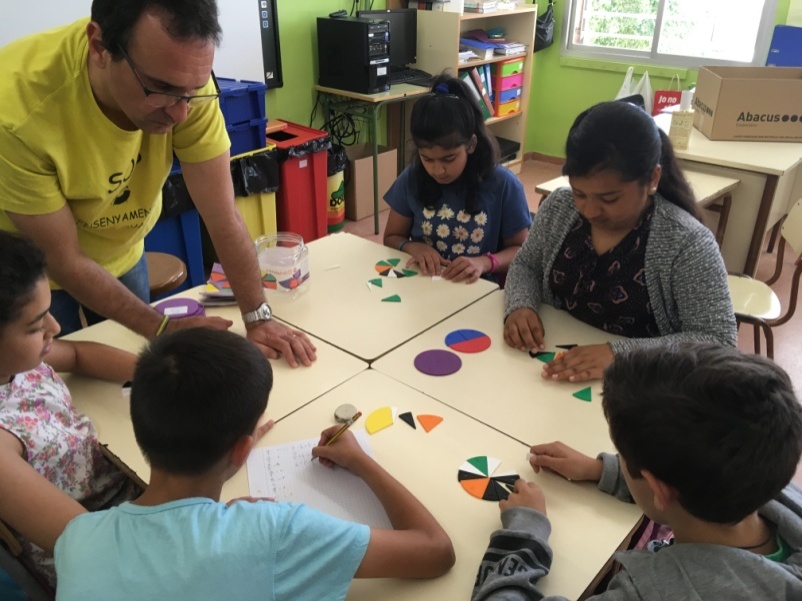 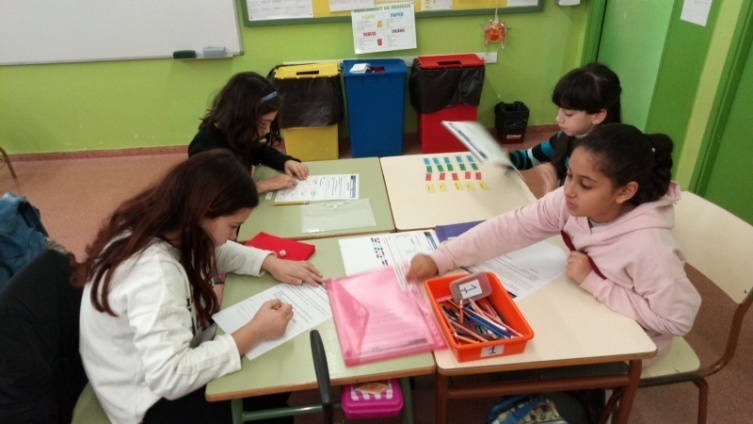 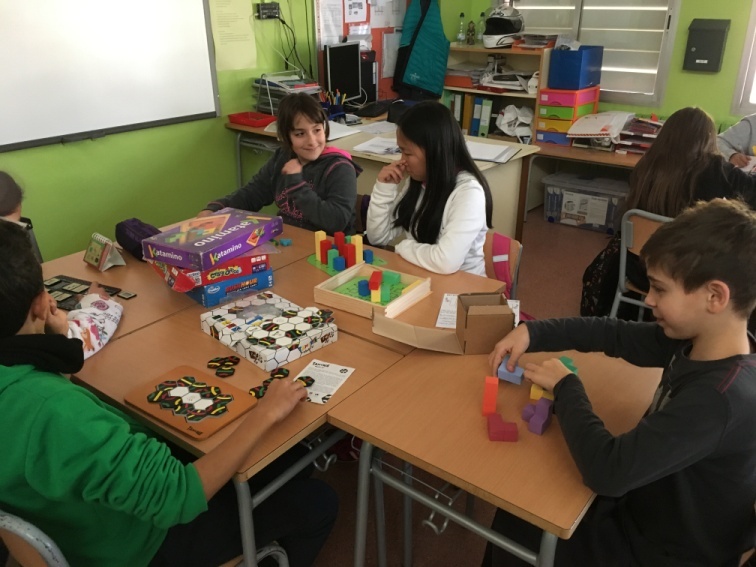 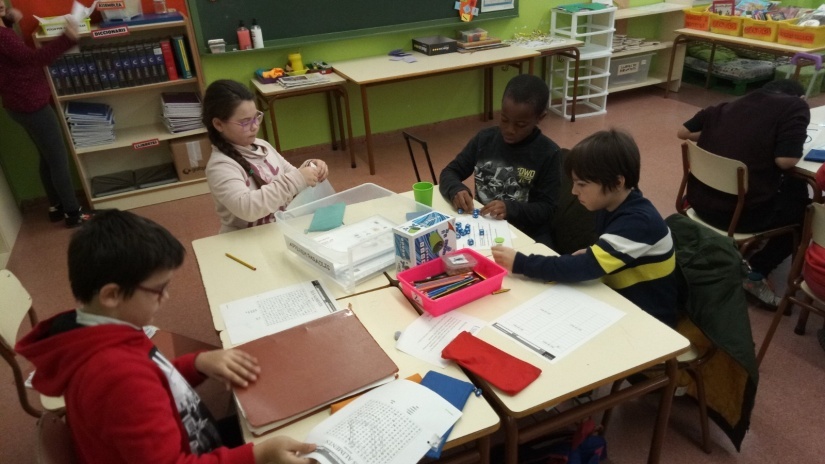 ESPAIS APRENENTATGE
Són propostes obertes d’aprenentatge lliure per a treballar els diferents aspectes de l’aprenentatge des de les intel·ligències múltiples de forma global i transversal. 

Espais a la comunitat de petits (P3, P4 i P5)
Espais a la comunitat de mitjans (1r, 2n i 3r)
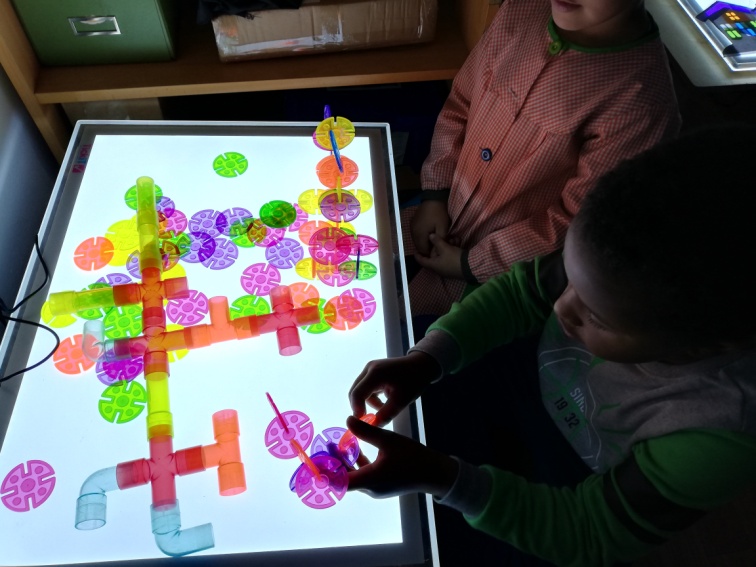 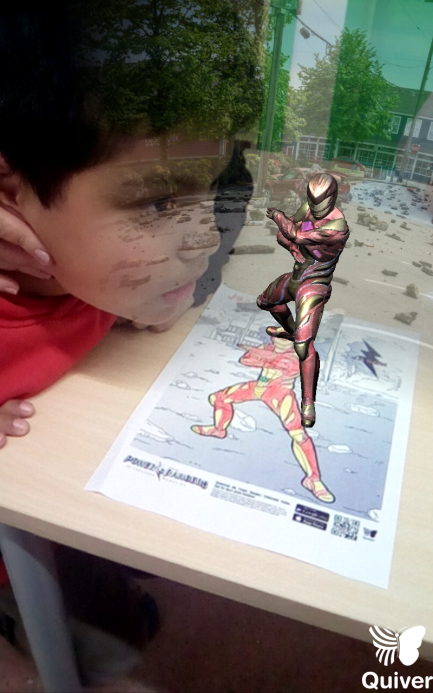 CAPSES DE PROPOSTES
Internivell 4t, 5è i 6è. Propostes obertes transversals i multidisciplinars, que s’han de desenvolupar de forma autònoma i que  es poden resoldre de múltiples maneres i des de totes les intel·ligències.
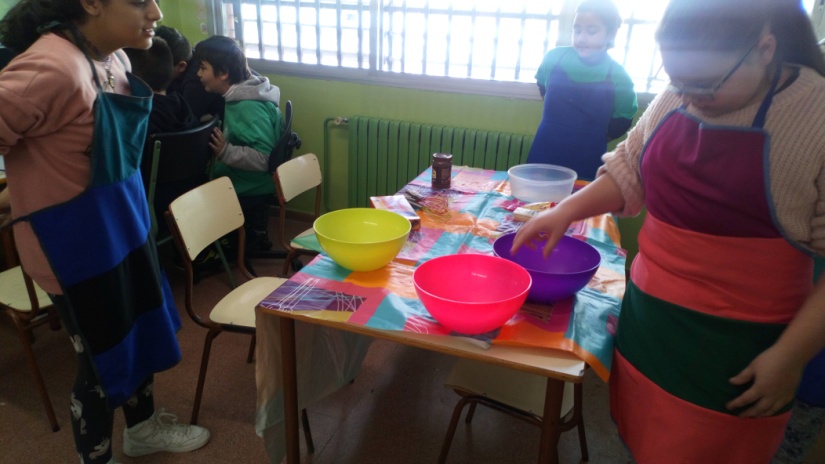 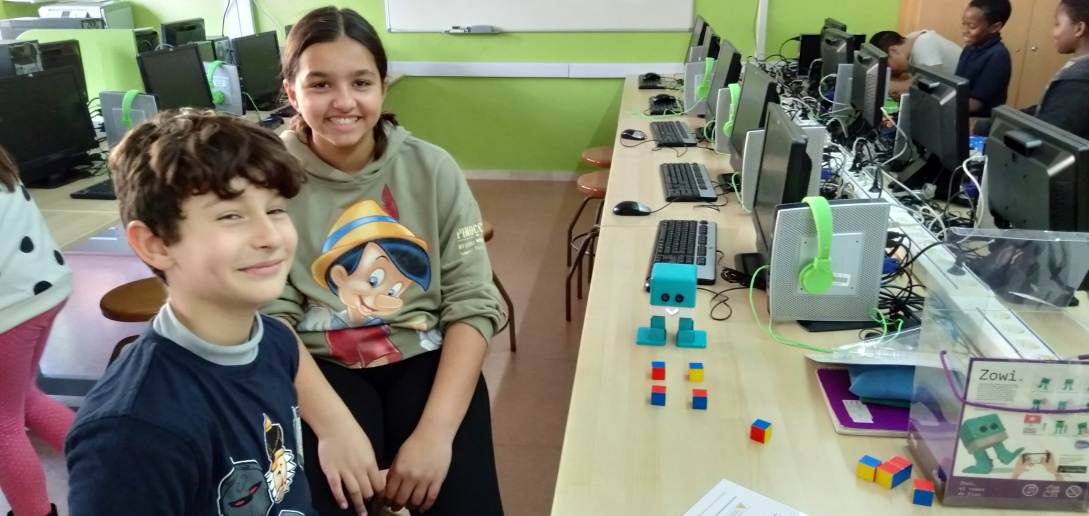 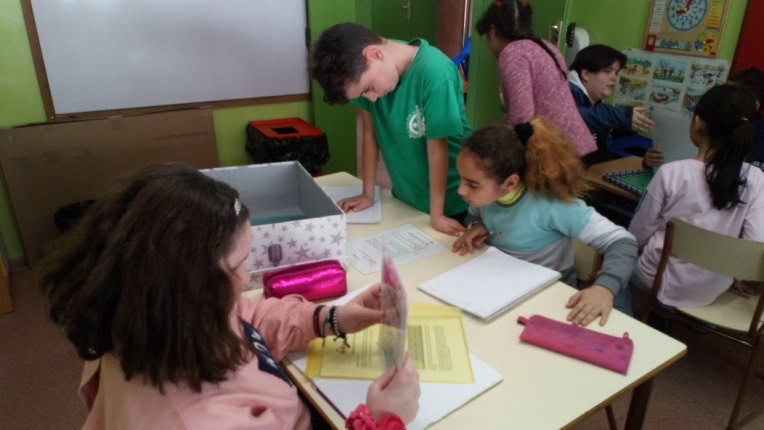 PROJECTES DE MEDI
Treball per projectes de l’àmbit de medi natural i social. Partim de preguntes investigables que desperten la curiositat dels alumnes i arribem a la construcció de l’aprenentatge mitjançant el mètode científic (plantejament de la hipòtesi, indagació, comprovació de la hipòtesi i construcció de l’aprenentatge).
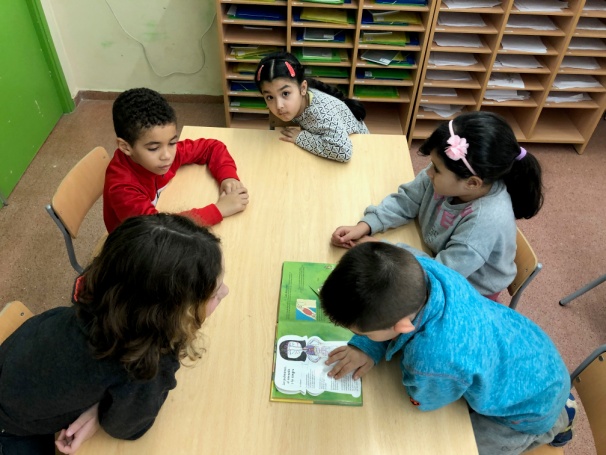 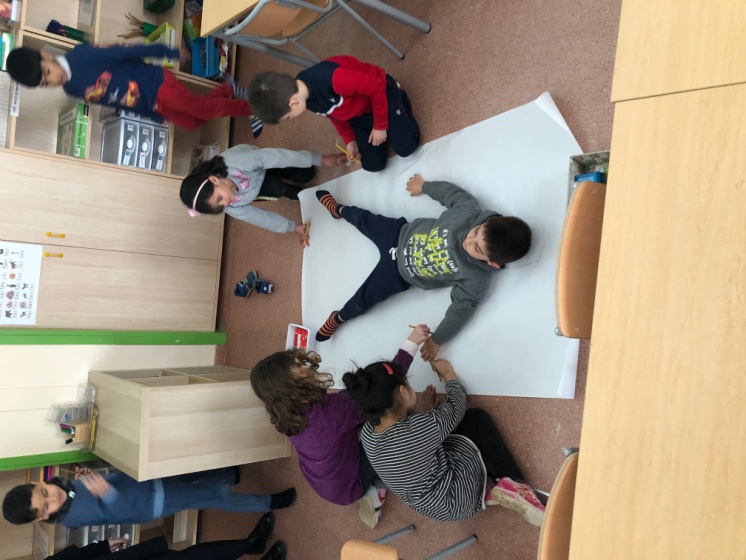 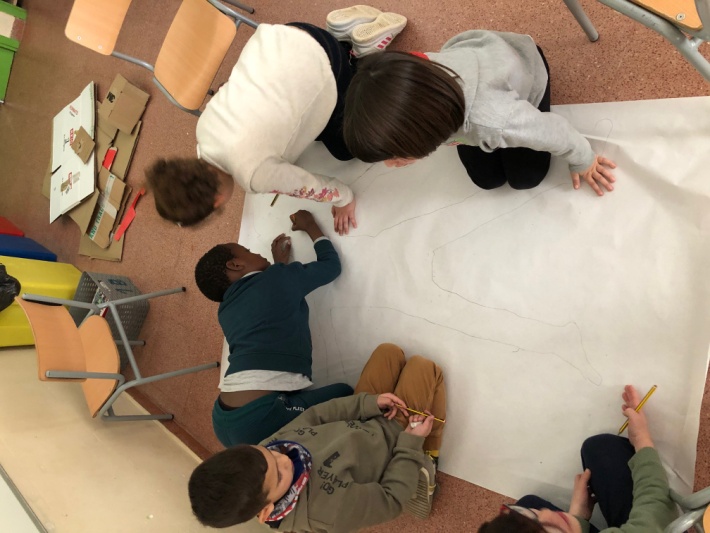 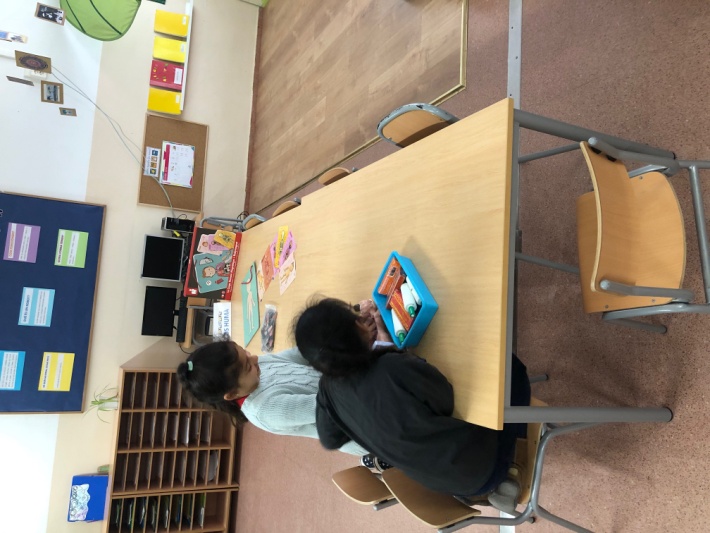 ALTRES PROJECTES A L’ESCOLA
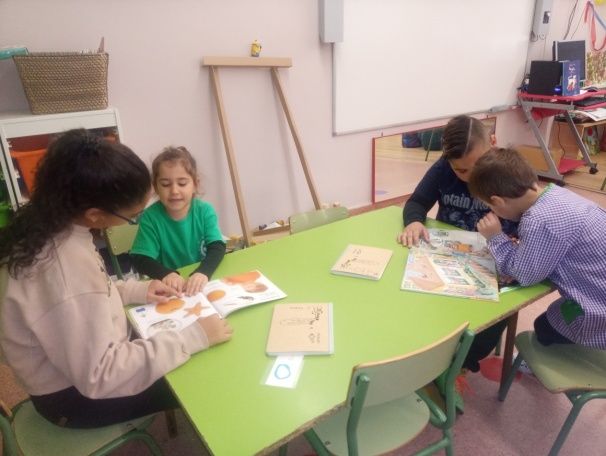 APADRINAMENT LECTOR
GRUPS INTERACTIUS 
 ANIMACIÓ LECTORA
 ENGLISH PROJECT
 HORT ESCOLAR
 XARXA D’ESCOLES VERDES DE BADALONA
 FRUITA I LLET A LES ESCOLES 
 CONSELL D’INFANTS DE CENTRE I DE BADALONA
CONSELL DE FAMÍLIES DELEGADES
 LECXIT
CELEBRACIONS
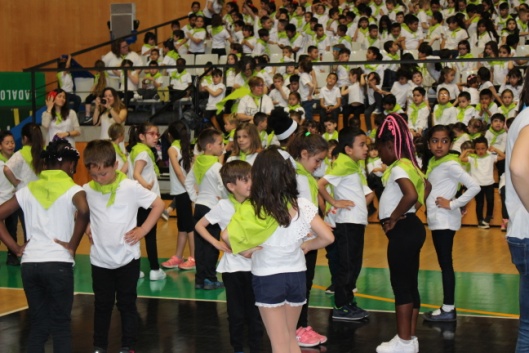 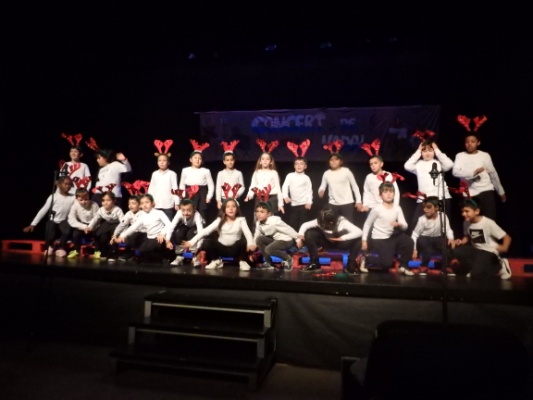 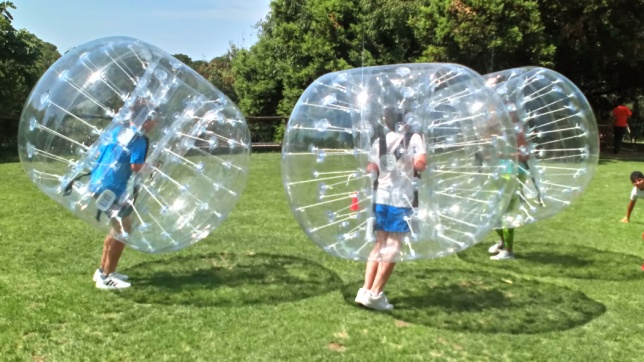